Департамент гуманитарной политики управление образования города ВологдыМДОУ «Центр развития ребенка – детский сад №99 «Почемучка» 
160022 Вологодская область, г. Вологда, Ярославская, 22-А, 
e-mail: d.pochemuchka@yandex.ru
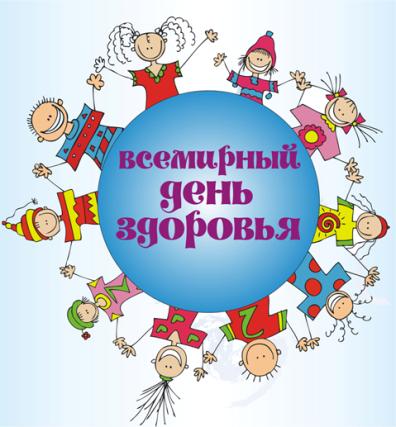 Проект «УРОК    ЗДОРОВЬЯ»
Воспитатели подготовительной группы №8: Цивилева А.В., Беланова Н.Н.
Как часто мы взрослые задаемся вопросом – 
«Что такое здоровье?»
 и «ЗАЧЕМ?» и главное, «КАК?» нам быть ЗДОРОВЫМИ!» 
Именно этой проблематикой мы с детьми занимались в День Здоровья.
Тип проекта: краткосрочный. Интеграция: «Познание», «Здоровье», «Социализация», «Коммуникация».
Цель: формирование представления детей о каше как полезном продукте на завтрак.
Задачи: 
Рассказать детям о каше как о традиционном русском блюде, его пользе для здоровья; 
Познакомить со злаковыми растениями; 
Закрепить навыки гигиены; 
Воспитывать бережное отношение к своему здоровью; 
Продолжать формировать монологическую речь детей
Формирование предпосылок универсальных учебных действий у детей 6-7 лет:  
Регулятивные:
- понимание и сохранение познавательной задачи (исследование особенностей круп, разгадывание кроссворда и т.п.);
- понимание выделенных воспитателем ориентиров действия в новом материале в сотрудничестве с воспитателем и сверстниками;
- планирование своих действий в соответствии с поставленной задачей и условиями ее реализации, в том числе во внутреннем плане;
- принятие установленных правил в планировании и контроль способа решения;
Познавательные:
 - использование необходимой информации, полученной из  энциклопедической литературы; 
- фиксация информации  на карточке с помощью стрелочек; 
- построение сообщения в устной форме;
- смысловое восприятие познавательных мини-докладов, выделение существенной информации;
- осуществление анализа объектов (крупы) с выделением существенных и несущественных признаков;
- осуществление сравнения и классификации на основе самостоятельного выбора оснований и критериев с пояснением и аргументацией;
Коммуникативные:
- использование речевых средств  для решения различных коммуникативных задач (договор в паре, обсуждение вариантов, монолог);
- построение монологического высказывания (мини-доклады);
- владение диалогической формой коммуникации (работа в паре).
Наш разговор мы посвятили каше, как национальному традиционному блюду
Что мы знаем о каше? 
Каша одно из самых распространенных русских блюд. 
Каша варилась в знак примирения с врагом. 
Каша – основная пища для солдат. 
В старину отмечали праздник каши – 26 июня.
Мы вспомнили пословицы о каше
Кашу маслом - не испортишь. 
Щи да каша – пища наша. 
Если про кашу не забудешь, здоровым будешь! 
Гречневая каша – матушка наша. 
Хороша кашка, да мала чашка.
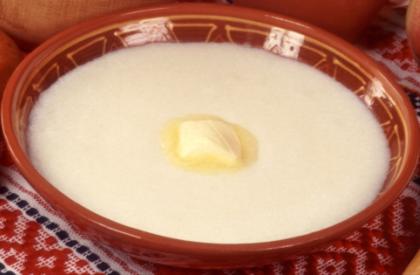 Мы назвали виды каш:
Манная 
Гречневая 
Перловая 
Ячневая 
Пшенная 
Рисовая 
Кукурузная 
Чечевичная 
Гороховая 
Пшенная 
Манная 
Овсяная 
«Дружба»
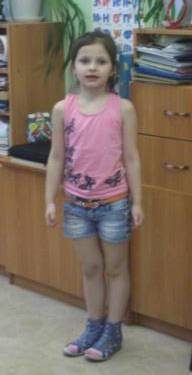 Девочки рассказывали мини –доклады, 
подготовленные с мамами
«Как моя мама варит любимую кашу» и
 «Как кашу сделать вкуснее»
Мы  с родителями создали  коллекцию круп:
манная, гречневая, рисовая, перловая, 
пшенная, пшеничная, гороховая,
 фасолевая, чечевичная, ячневая, 
кукурузная, овсяная,
«Дружба»
Мы рассматривали, изучали и экспериментировали с коллекцией круп.
Мы работали в парах
 и находили 
соответствие
между крупой и кашей
В карточке необходимо было провести линии, соединяющие
 название крупы с соответствующей  ей кашей.
Мы провели опрос: «Наши любимые каши»
Манная -12 детей, 
Гречневая – 6 человек, 
Овсяная – 4 человека, 
Пшенная – 18 человек, 
Рисовая – 10 человек.
Всей группой разгадывали кроссворд(ключевое слово – «Здоровый»)
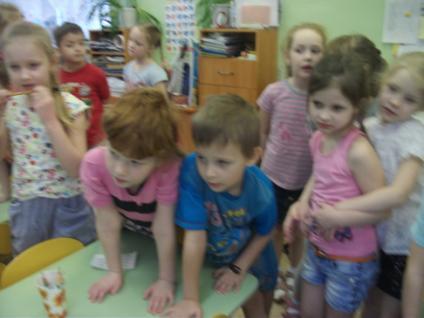 И все вместе смотрели презентацию «Путь Зернышка»
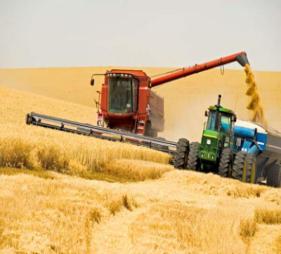 Мы создали из крупы пластилиновые картины-«слоганы», посвященные Олимпиаде
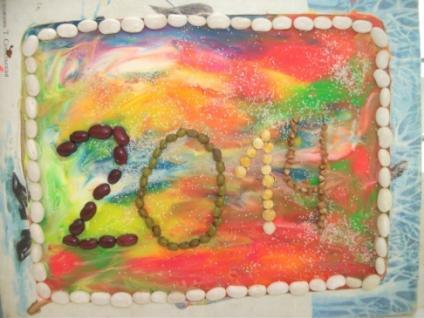 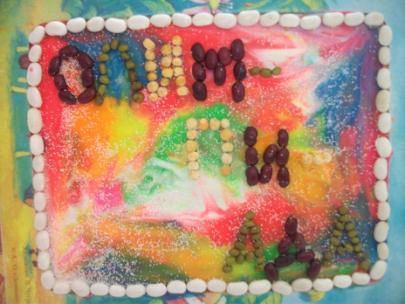 и снежинки на пластилиновой основе
После этого, мы читали рассказ Н. Носова «Мишкина каша» и русскую народную сказкуи «Лиса и Журавль»
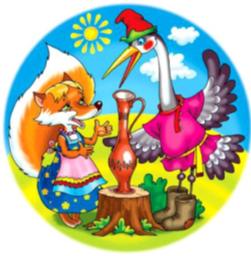 У нас в гостях Вологодская Областная Филармония
Музыкальная программа о народных промыслах России. 
С помощью клубка Марья-Искусница и Иван-солдат путешествуют по различным областям России и знакомятся с традициями русских умельцев. 
Сопровождают действие песни Ю. Чичкова, 
обработки русских обрядовых песен, загадки, народные игры.
Играли в разные игры: «Сорка-Ворона кашу варила» «У дедушки Трифона»«У тетушки Арины»
Подвели итоги:
Я понял(а), что… 
Я узнал(а)… 
Мне было интересно… 
Я теперь буду…
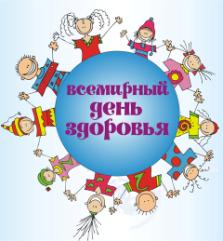 Каша – матушка наша!